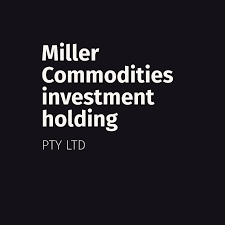 Miller commodities investment holding pty ltd
Reinhardt Miller
About us
Miller commodities investment pty ltd is a company holding based in South Africa, Established in 2023. 

Miller Commodities investment holding pty ltd trades Gold, Silver, Crude oil, Platinum, Diamonds and Gemstones. 

Miller commodities investment holding pty ltd has been established by Reinhardt Miller ( CEO and Founder) of the company.
Trade Agreements
Miller commodities investment holding is seeking government investment from South Africa, China, Brazil, UAE, Qatar and Saudia Arabia.

Miller commodities investment holding will receive government endorsements and funding this year 2025.
Licencing
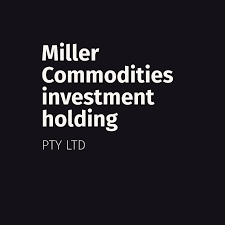 Miller commodities investment holding pty ltd has licencing for Import and export , Tax and Compensation fund in South Africa.

Miller commodities investment holding seeks to employ 500 employees with 50 offices internationally with investors in the banking and finance sector.
Business set up UAE
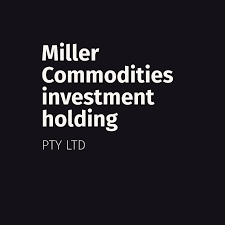 Miller commodities investment holding pty ltd is planning to Set up company offices in the UAE within Sharjah, Abu Dhabi, Dubai and Ras Al Khaimah this year 2025. 

Miller commodities investment holding will invest a total of 1,500,000dhs in company set up and expansion within the UAE.
The benefits of Investment
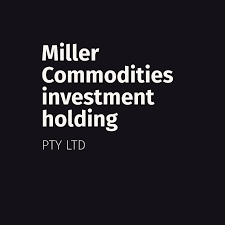 The benefits of Investing in Miller commodities investment holding is 40% Gross profit margin on international sales , With investors receiving 100,000dhs investment return on 250,000dhs investment this year 2024.
Streams of Revenue
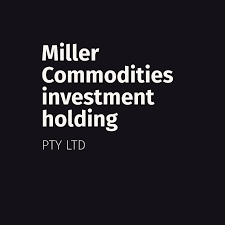 The streams of Revenue for Miller commodities investment holding pty ltd are in Commodities trade selling gold, silver crude oil, platinum, diamonds and gemstones. Miller commodities investment holding pty ltd also has subsidiary branches for asset management with ownership of Real estate, land, vehicles and Aircraft.
Tax Audits
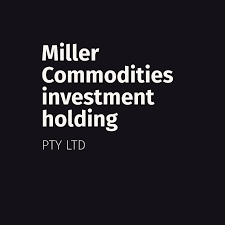 Miller commodities investment holding pty ltd has submitted tax audits and returns of R200,000 In south Africa this year 2024. 

Miller commodities investment holding pty ltd will have a tax audit of R800,000 by September 2025 with Annual Revenues of R6,000,000.
Business Expansion Internationally
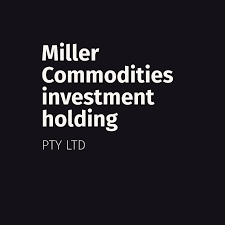 Miller commodities investment holding pty ltd seeks to expand into 50 offices internationally within South Africa, UAE, Qatar, Europe, UK and USA by 2025. 

Miller commodities seeks to employ over 500 staff within South Africa and UAE by 2025.
Vision
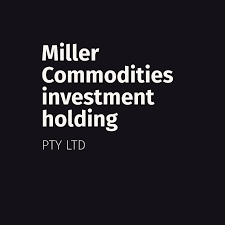 Miller commodities investment holding pty ltd and its vision is global establishment of the brand in 100 different countries including South Africa, UAE, Europe, UK and the USA with annual profits of R4,000,000 by 2025.